Алтайская краевая общественная организация социальной поддержки
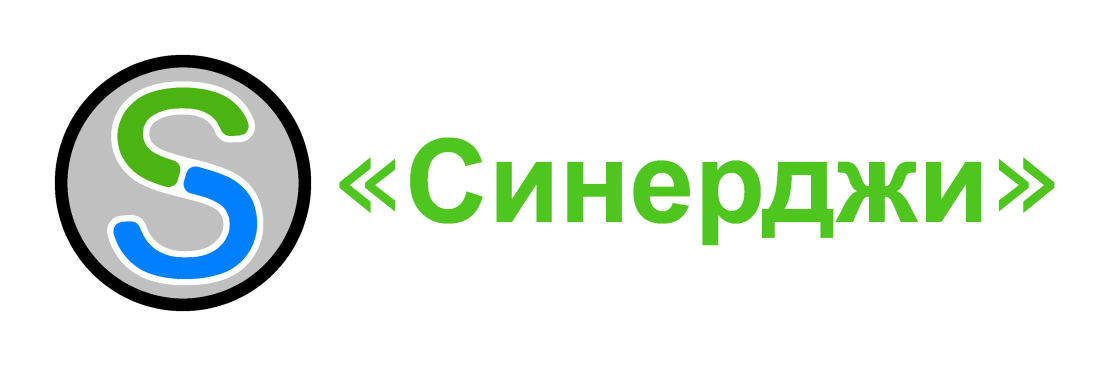 Перспектива
Проект для детей-сирот
Руководитель проекта
Король Николай Константинович
Цель проекта
Улучшение качества жизни детей-сирот, посредством повышения социальной грамотности в современном обществе
Структура проекта
Улучшение качества жизни детей-сирот, посредством повышения социальной грамотности в современном обществе
Команда проекта
Руководитель проекта,
Наставник по профориентации, 
Наставник по раскрытию внутреннего потенциала и построению здоровой жизненной позиции

Король 
Николай Константинович

Образование: 
Высшее, Инженер системотехник

Стаж работы в социально-значимых проектах: 4 года
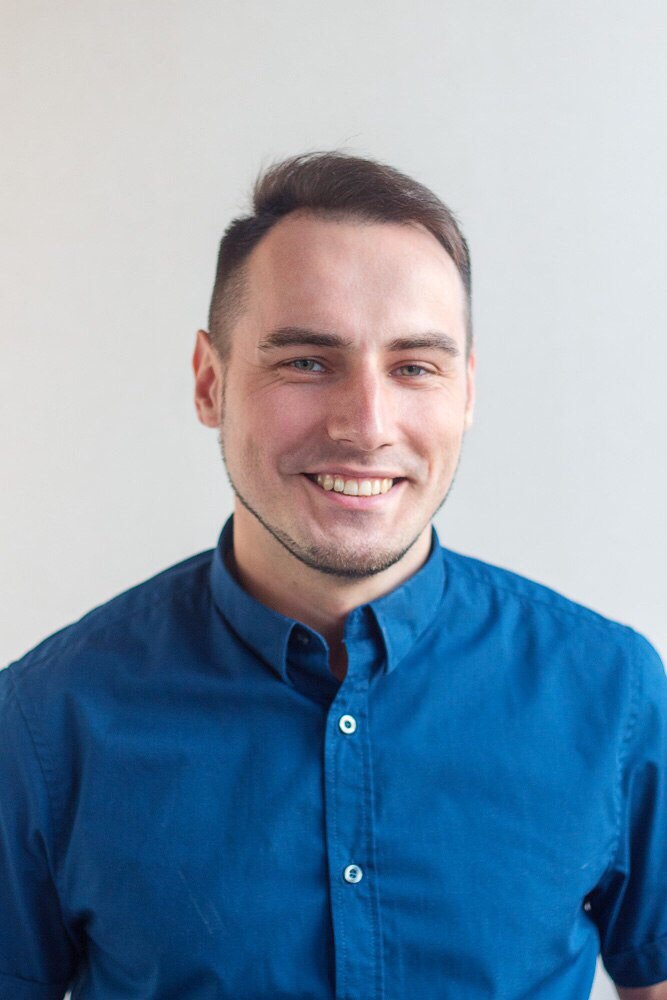 Команда проекта
Наставник по профориентации, 
Наставник по раскрытию внутреннего потенциала и построению здоровой жизненной позиции

Татаринцева
Наталья Александровна

Образование: 
Высшее, Педагог-психолог

Стаж работы в социально-значимых проектах: 11 года
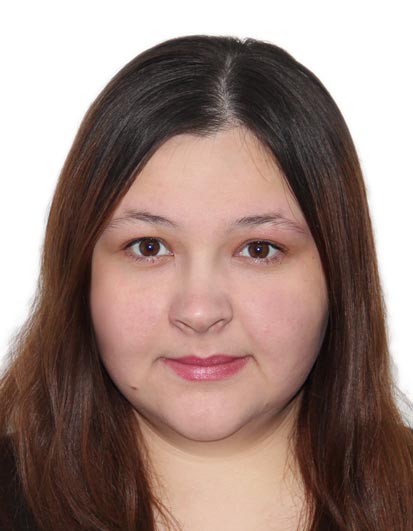 Команда проекта
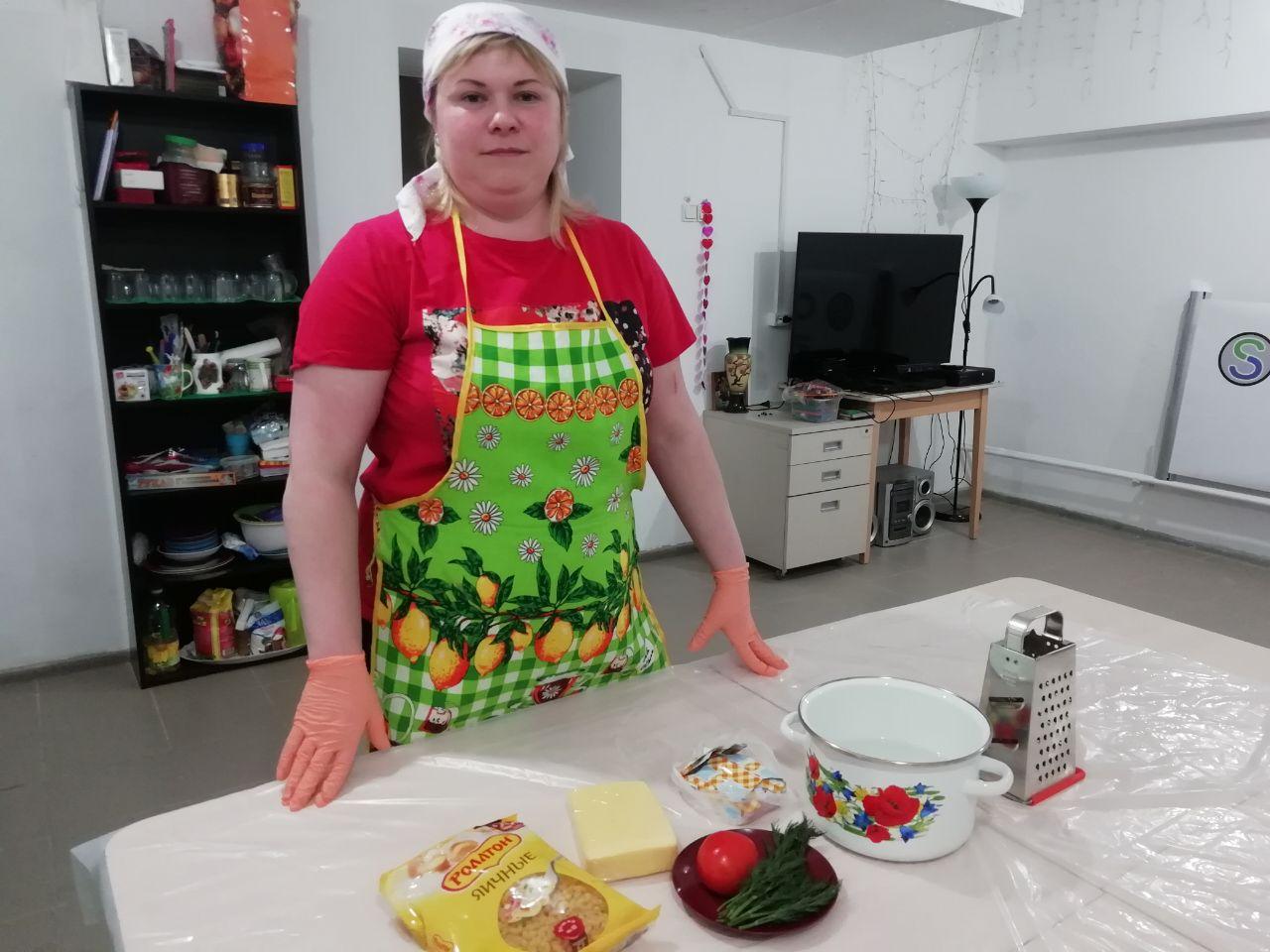 Надежда Курганова

Мастер-классы по кулинарии
Образование: среднее профессиональное, повар
Стаж работы в социально-значимых проектах: 6 лет
Команда проекта
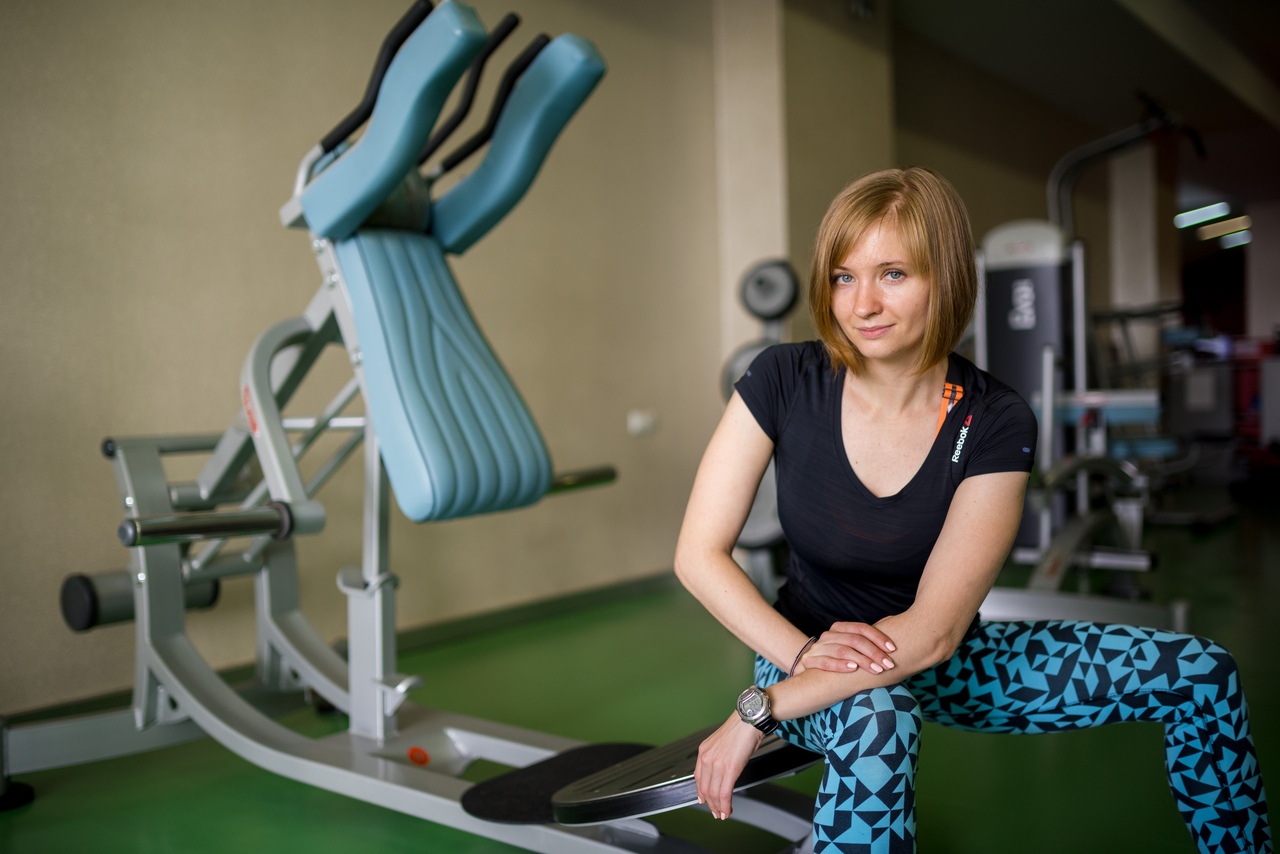 Виктория Троц
Наставник 
Тренер, стаж работы 5 лет
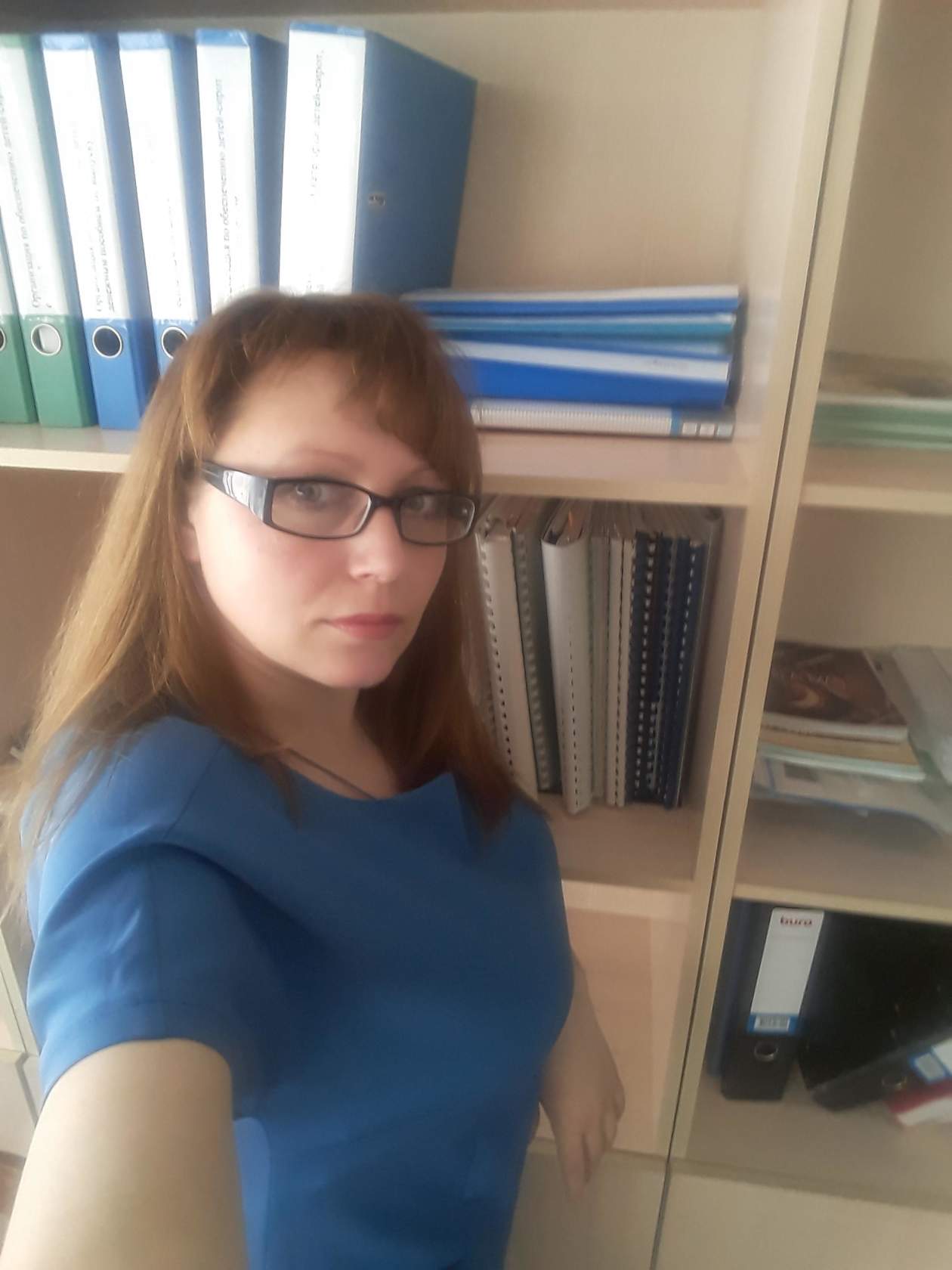 Екатерина Музыка
Наставник 
Куратор, стаж работы 10лет
Наши ресурсы
Для Мастер-классов "Ведение домашнего хозяйства"
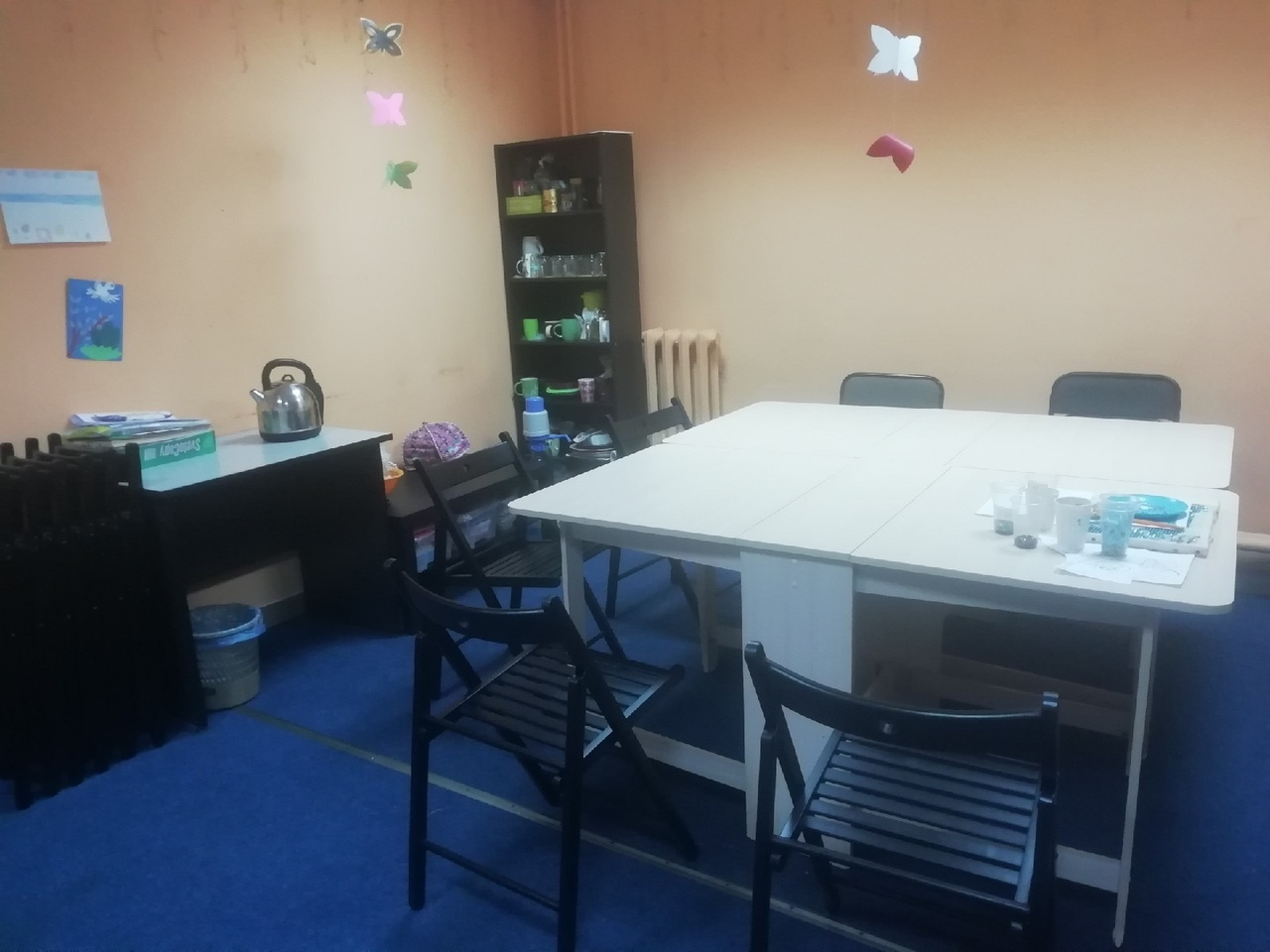 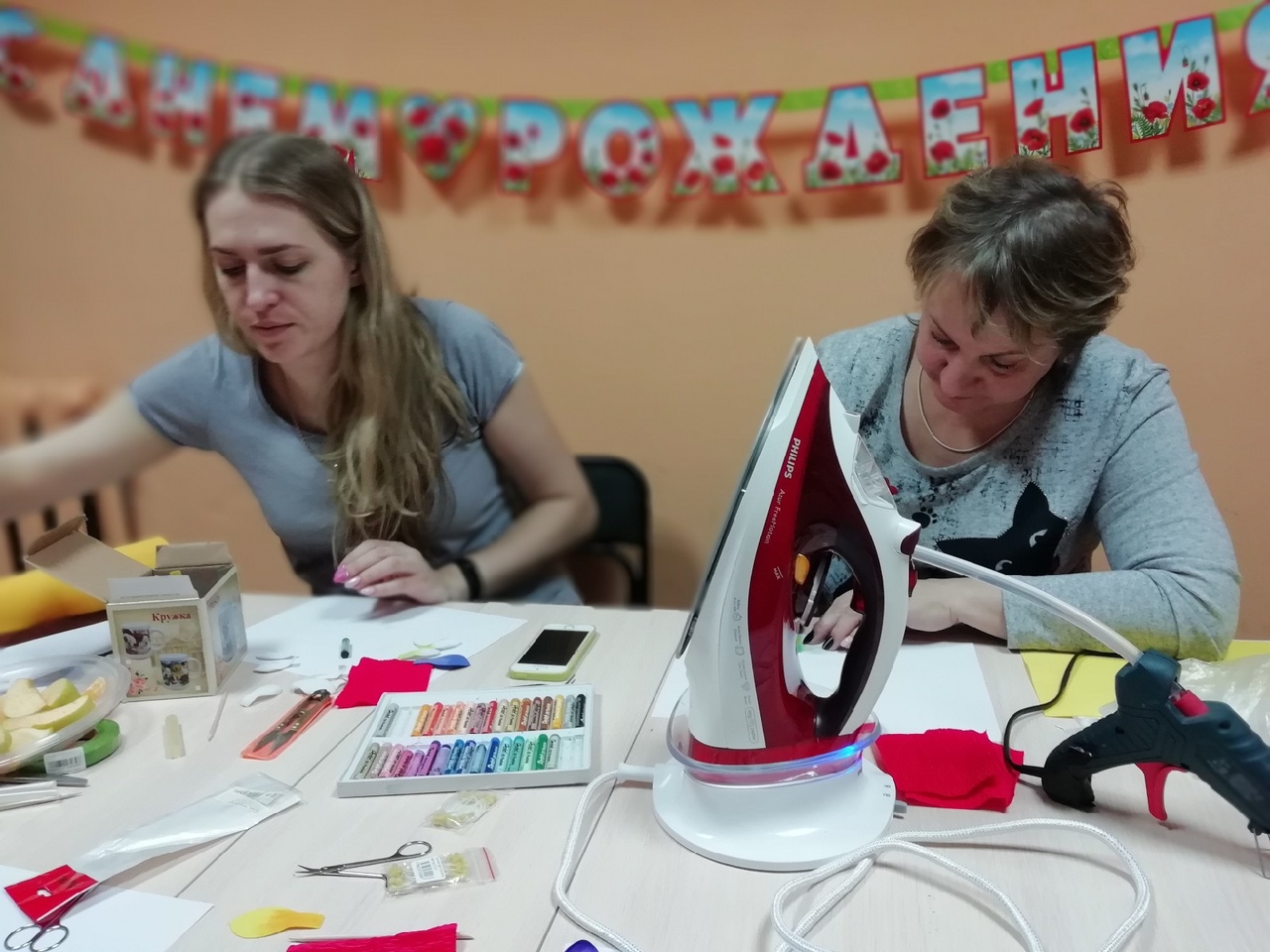 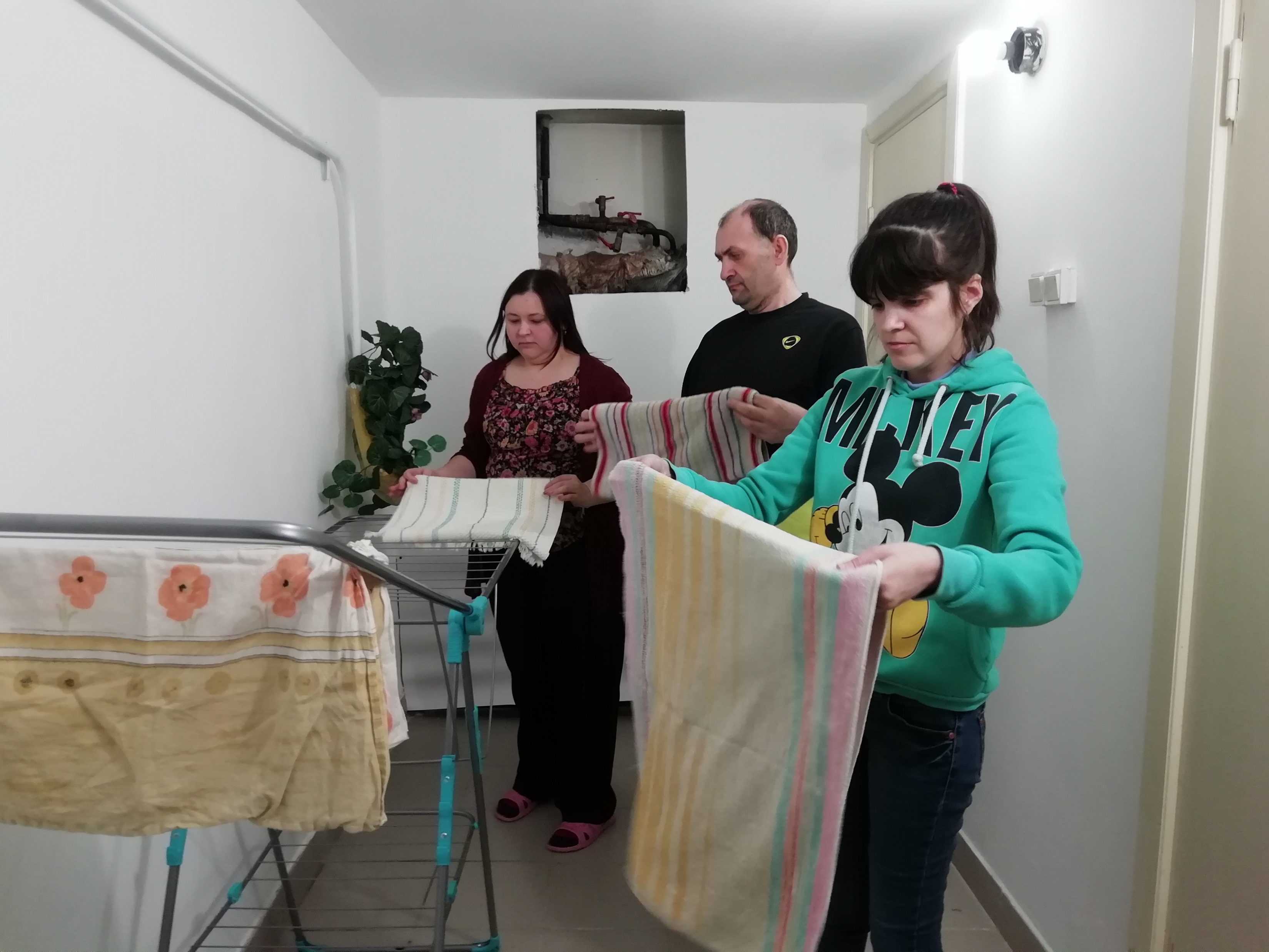 Столы  и стулья
Утюг
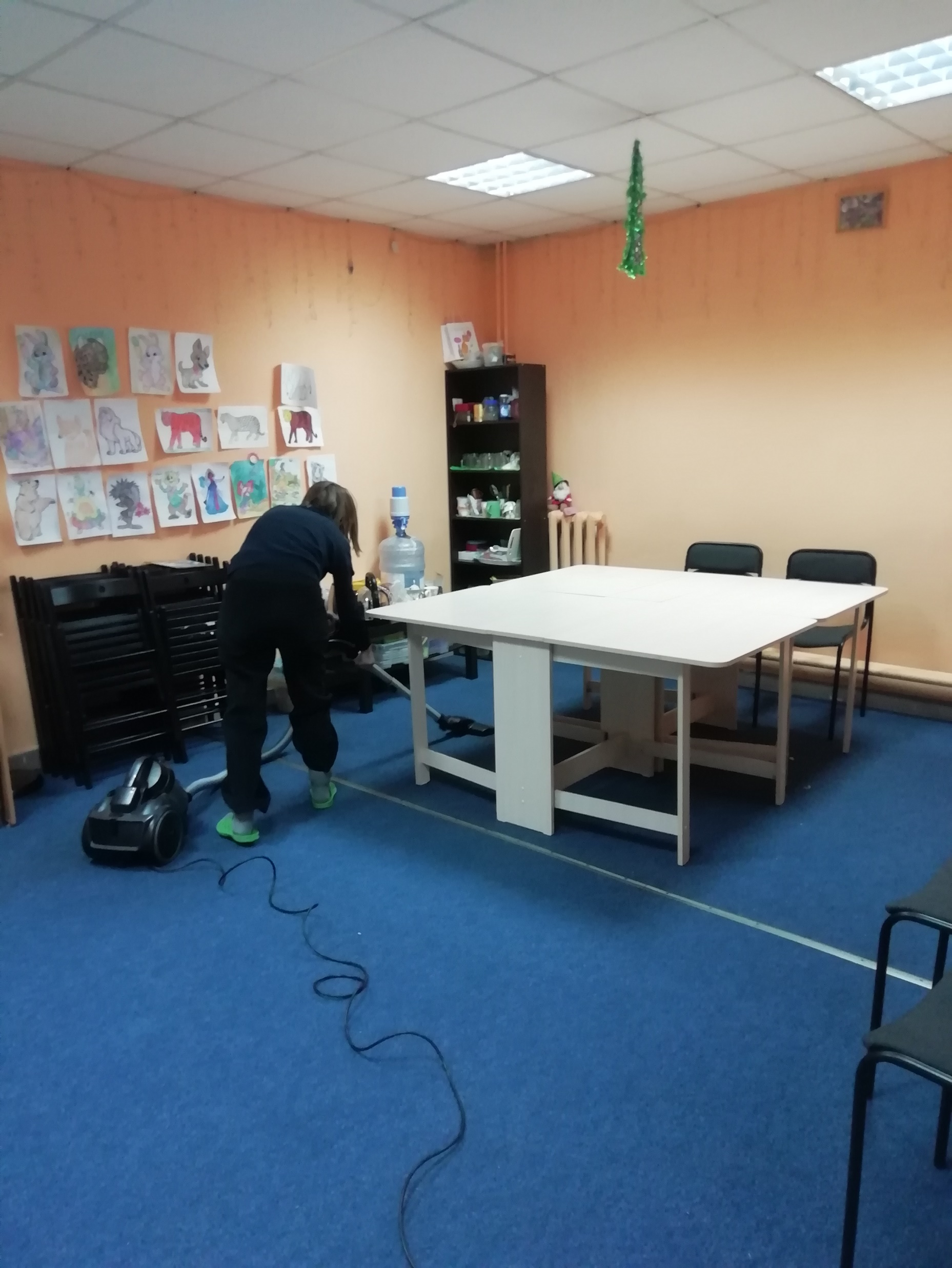 Сушилка для белья
Стиральная машина
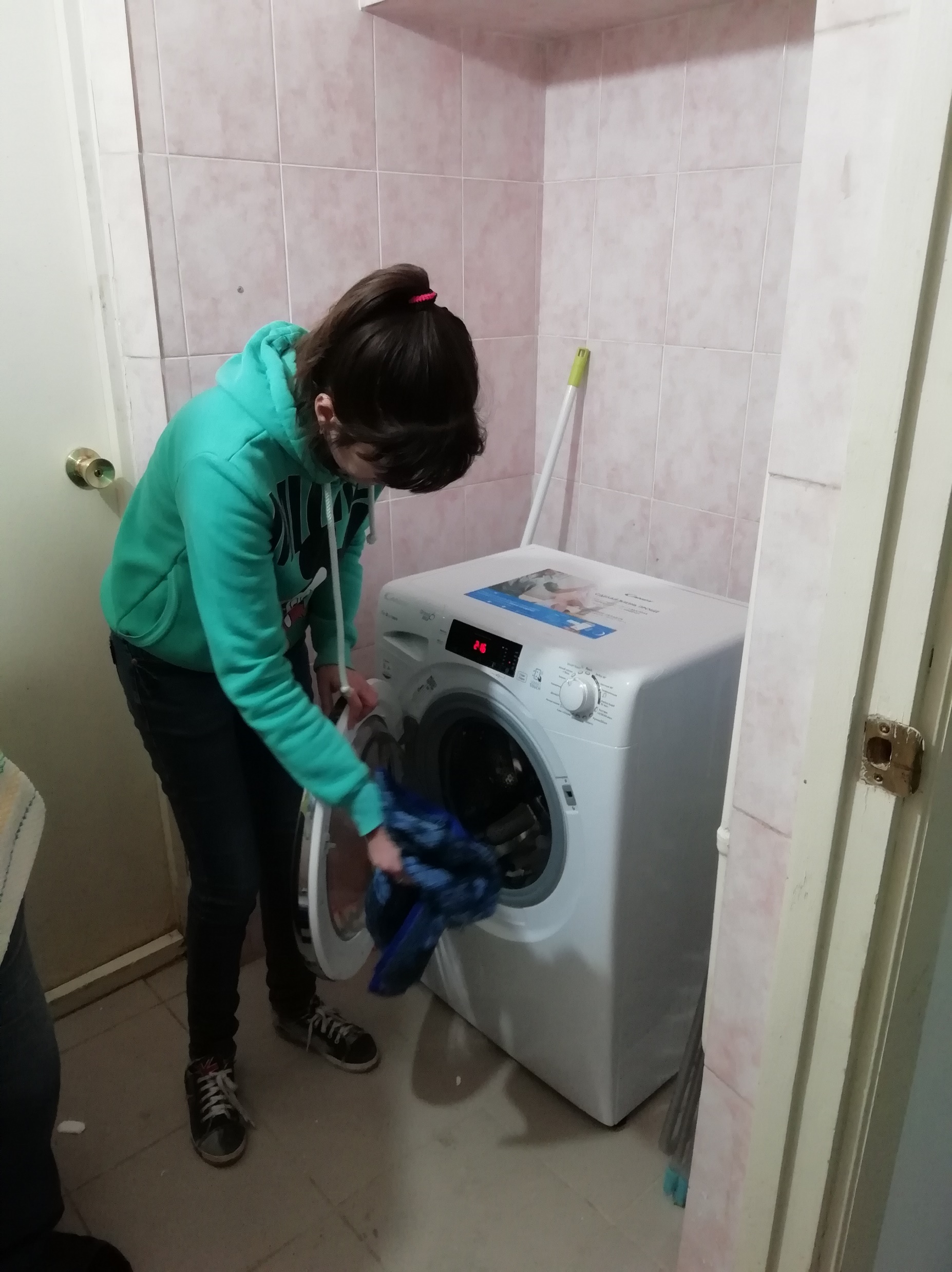 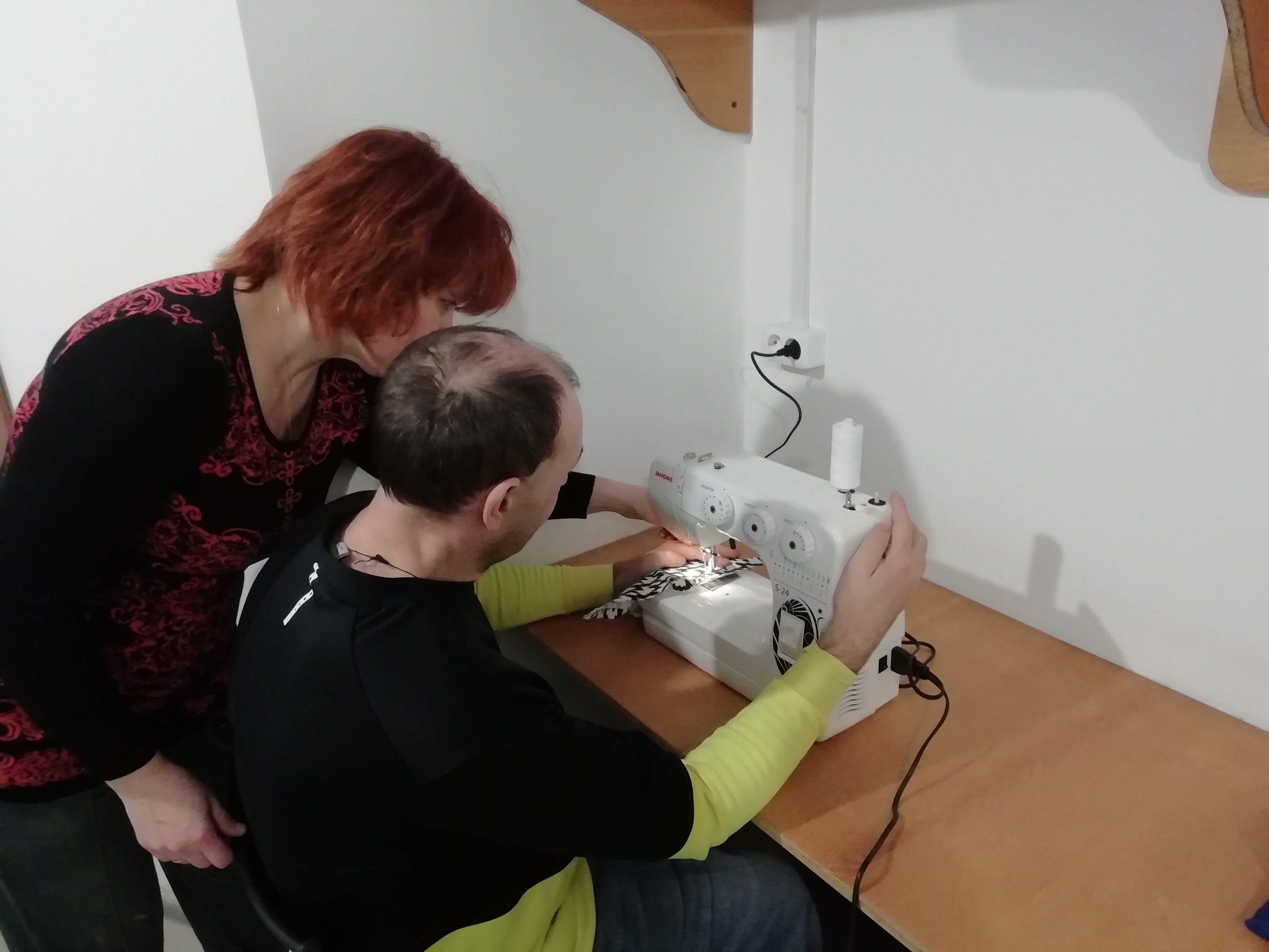 Швейная машина
Пылесос
Наши ресурсы
Для Мастер-классов “Кулинария”
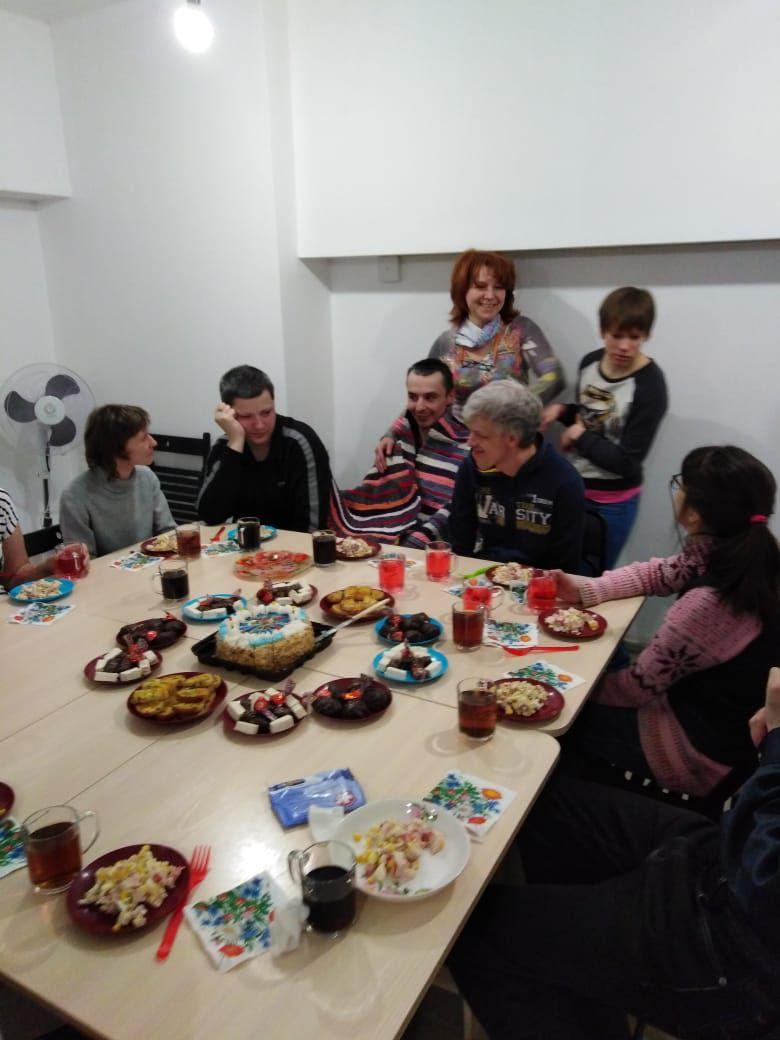 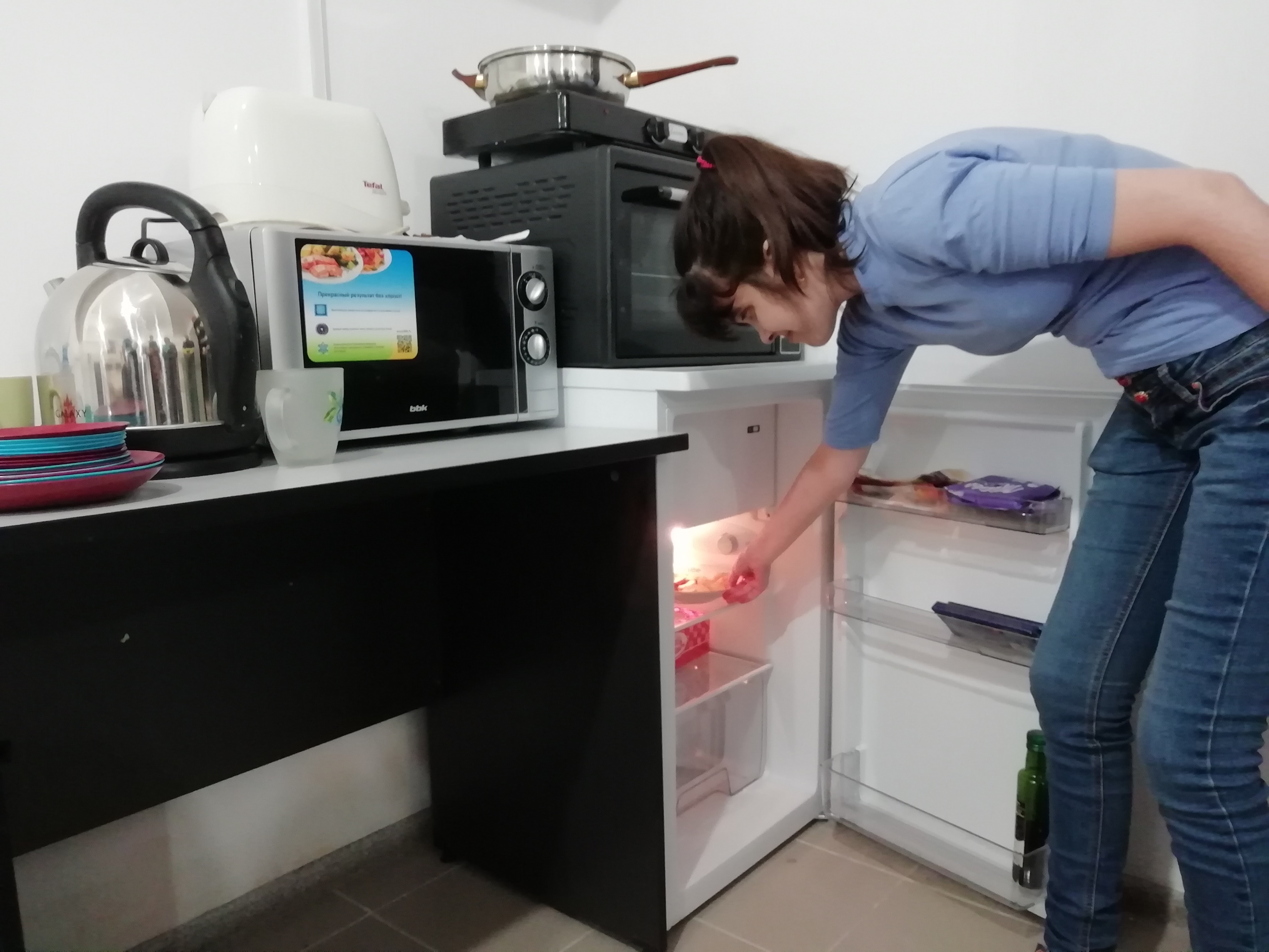 Продукты для мастер-классов будут предоставляться волонтерами
Холодильник, микроволновая печь, электрочайник, электроплита, духовка, тостер, посуда.
Столы  и стулья
Наши ресурсы
Для Мастер-классов “Профориентации” и занятий по раскрытию внутреннего потенциала и построению здоровой жизненной позиции
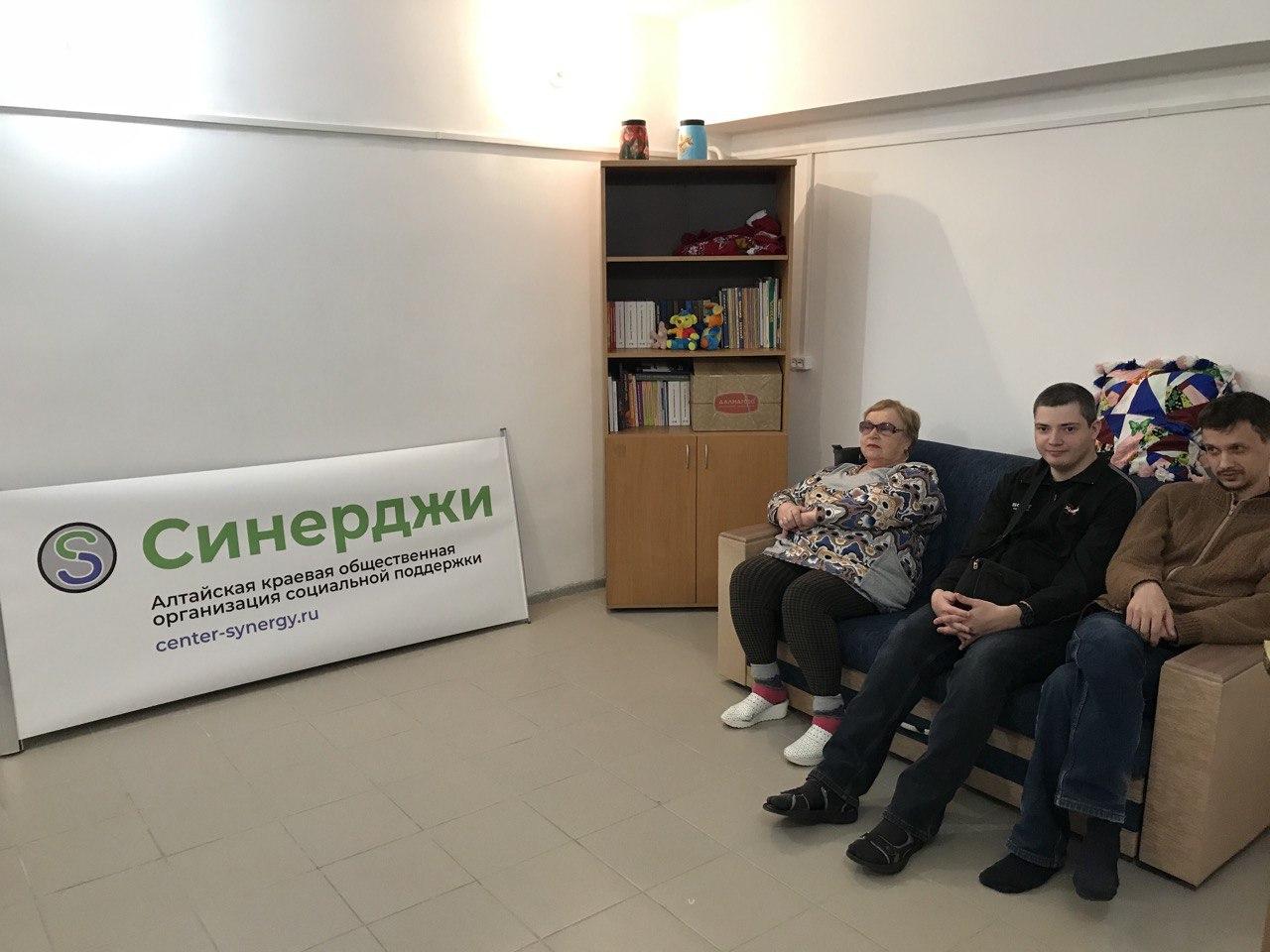 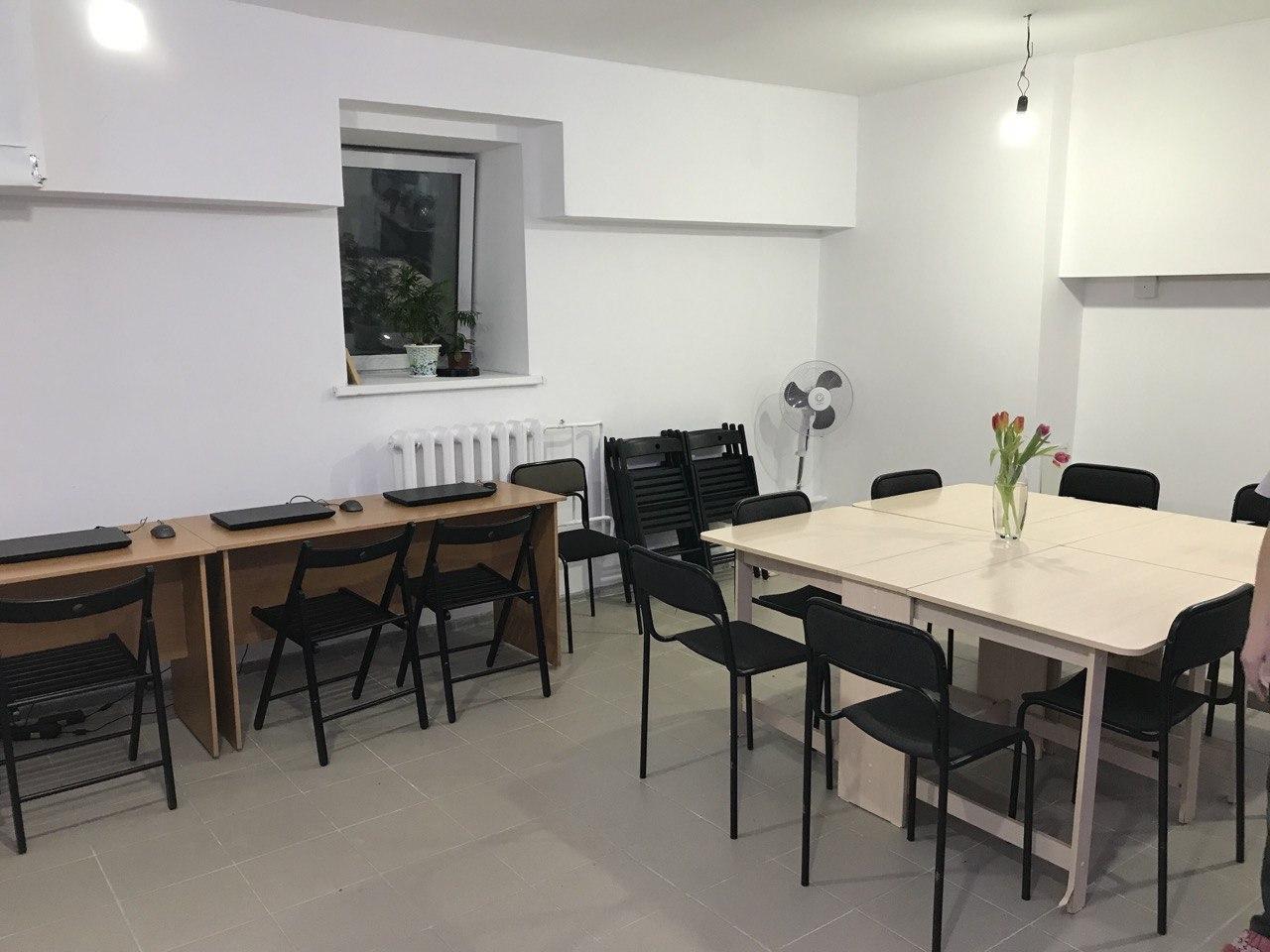 Помещение общей площадью 130 кв.м. для проведения мероприятий и встреч
Планирование деятельности
Планирование деятельности
Мониторинг и оценка проекта
Риски проекта
Особенности проекта
Проведение занятий на раскрытие внутреннего потенциала и построению здоровой жизненной позиции тренерами разных полов. Создание доверительной атмосферы для более комфортного участия в мероприятиях, создание платформы для доверия и возможности поделиться своими проблемами и сложностями с наставником своего пола. 
	Проведение индивидуальных занятий спортом с персональным тренером, преодоление стеснения и повышение уверенности в себе в комфортном и безопасном пространстве, формирование привычки вести здоровый образ жизни, придерживаться здорового распорядка дня.
	Работа в формате наставничества.
Спасибо за внимание!